Муниципальное автономное дошкольное образовательное учреждение «Детский сад №41 ЦРР»
ТВОРЧЕСКИЙ ОТЧЕТ 
ЗА 2016-2017
 УЧЕБНЫЙ ГОД
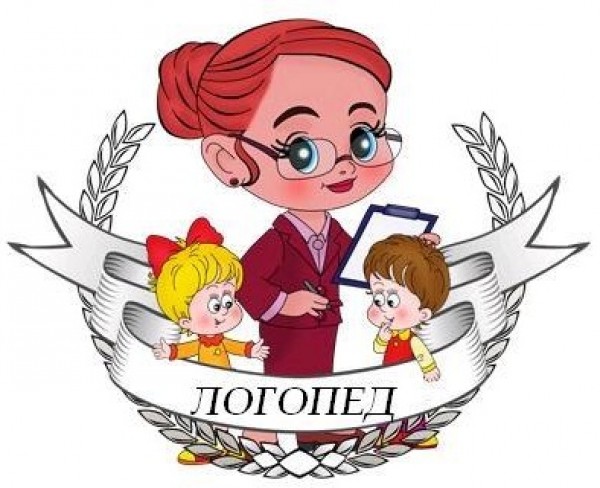 Учитель-логопед 
Зуева И.А.
ЦЕЛЬ:
обеспечение своевременной специализированной помощи в освоении содержания образования и коррекция недостатков речи детей
ЗАДАЧИ:
Выявление , преодоление и своевременное предупреждение речевых нарушений у воспитанников ДОУ;
  Формирование профессиональной компетентности педагогов в сфере эффективного взаимодействия с детьми, имеющими речевые нарушения, а также в сфере профилактики и выявления проблем в речевом развитии;
 Обучение родителей эффективным приемам воспитания ребенка с нарушениями речи и организации коррекционно-развивающей среды в семейных условиях
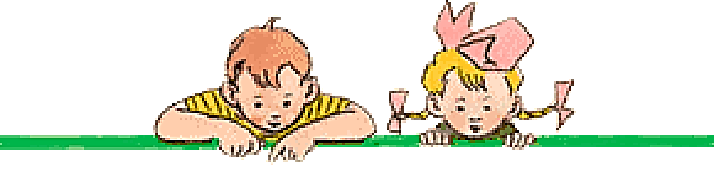 В 2016 - 2017 учебном году логопедическая деятельность осуществлялась по следующим направлениям:

диагностическое
организационно-методическое
коррекционно-развивающее  
консультативно-просветительское
аналитическое
Блок диагностических методик и материалов для обследования состояния речи детей включал следующие направления: 

артикуляционная, общая и мелкая моторика; 
 звукопроизношение; 
 фонематическое восприятие;
  лексический и грамматический строй речи;
  связная речь;
  обследование восприятия, внимания, памяти, мышления. 

Использовались :
речевая карта Крупенчук О.И., с прилагающимися  словесным и картинным материалом, 
Мазанова Е.В. «Обследование речи детей с ЗРР»
альбом Иншаковой О .Б.
Программно-диагностический комплекс «Мониторинг речевого развития»
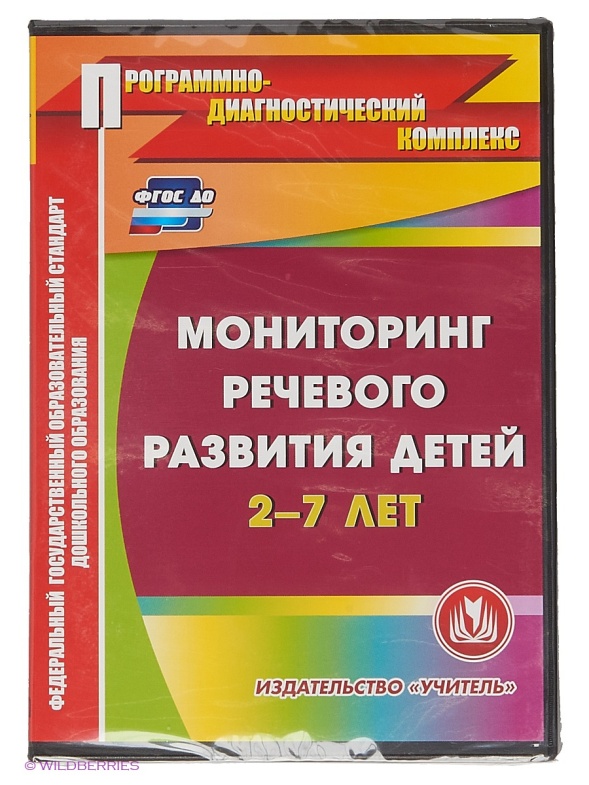 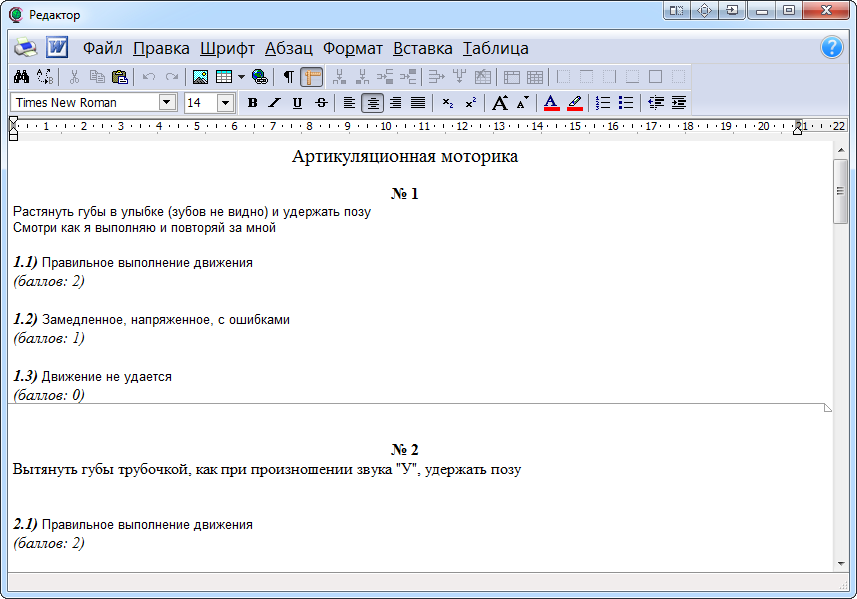 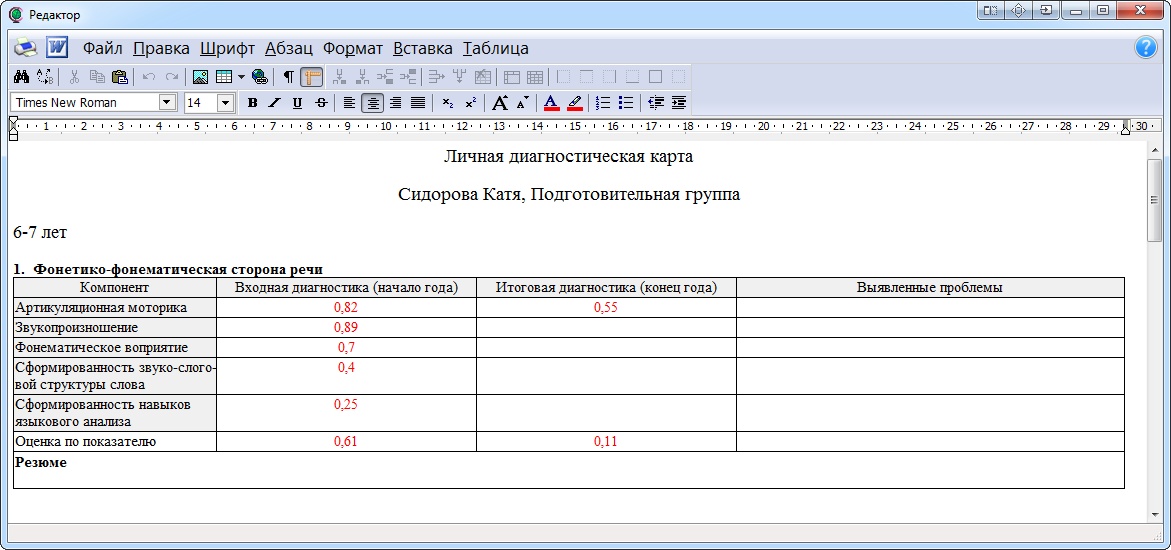 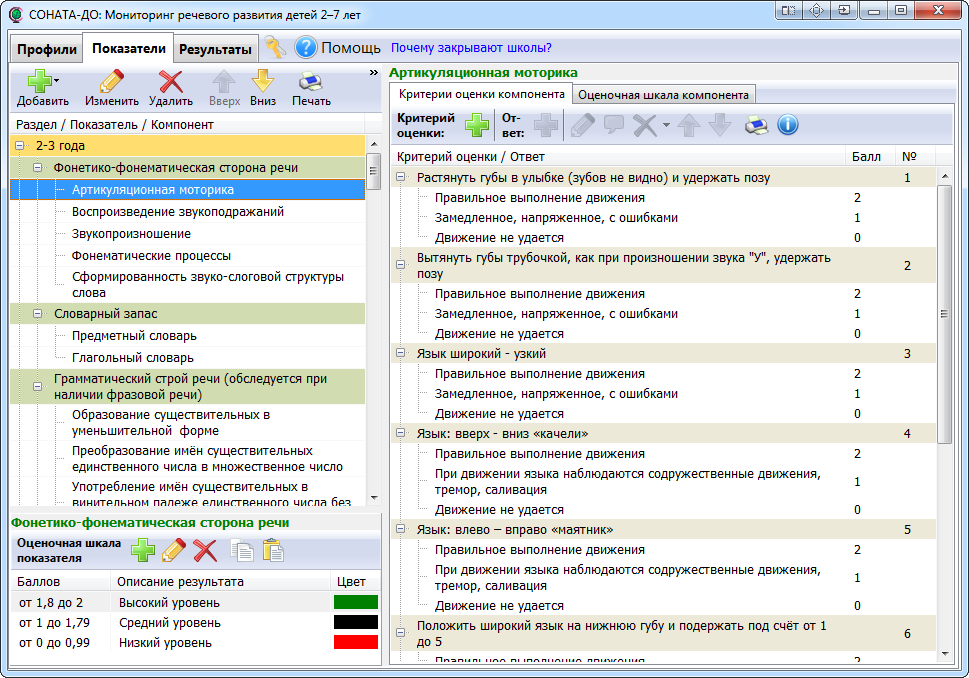 Диагностика
— диагностическая работа обеспечила своевременное выявление детей с речевыми нарушениями, проведение их комплексного обследования и подготовку рекомендаций по оказанию им психолого- медико-педагогической помощи в условиях образовательного учреждения
На протяжении учебного года оформлялась следующая документация
Речевые карты, индивидуальные образовательные маршруты
Индивидуальные тетради
Журнал посещаемости
Тетради взаимодействия с родителями и воспитателями
Рабочая программа
(перспективный и годовой планы)
Годовой отчет
Направления коррекционно–развивающей работы:
Устранение различных нарушений речи и содействие преодолению обусловленной ими неуспеваемости по обучению грамоте;
Формирование разносторонних представлений о предметах и ​​явлениях окружающей действительности, обогащение словаря, развитие связной речи;
Формирование необходимых умений и навыков для усвоения программного материала по обучению грамоте;
Предотвращения вторичных нарушений (при чтении и на письме) и формирование пространственно-временных представлений
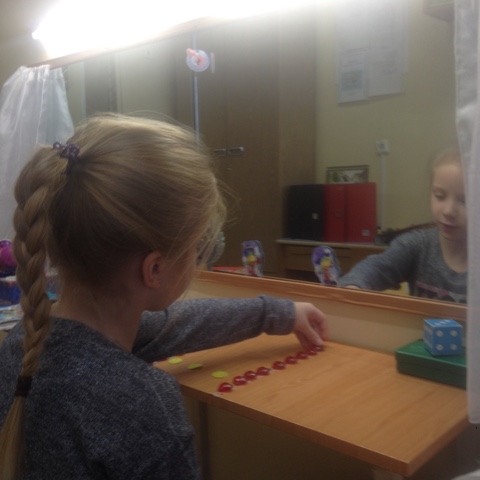 Методы коррекционной работы: 

игровой метод; 
 наглядные методы обучения; 
−словесные методы обучения: рассказ, беседа;
 практические методы обучения; 
проблемно-поисковые методы обучения; 
создание ситуации успеха в учении; 
методы стимулирования учебной деятельности в процессе ; 
метод моделирования; 
метод ассоциаций. 

Приёмы коррекционной работы: 

показ образца, пояснение, объяснение, педагогическая оценка, дидактические игры и упражнения. 


Форма проведения: подгрупповые и индивидуальные занятия
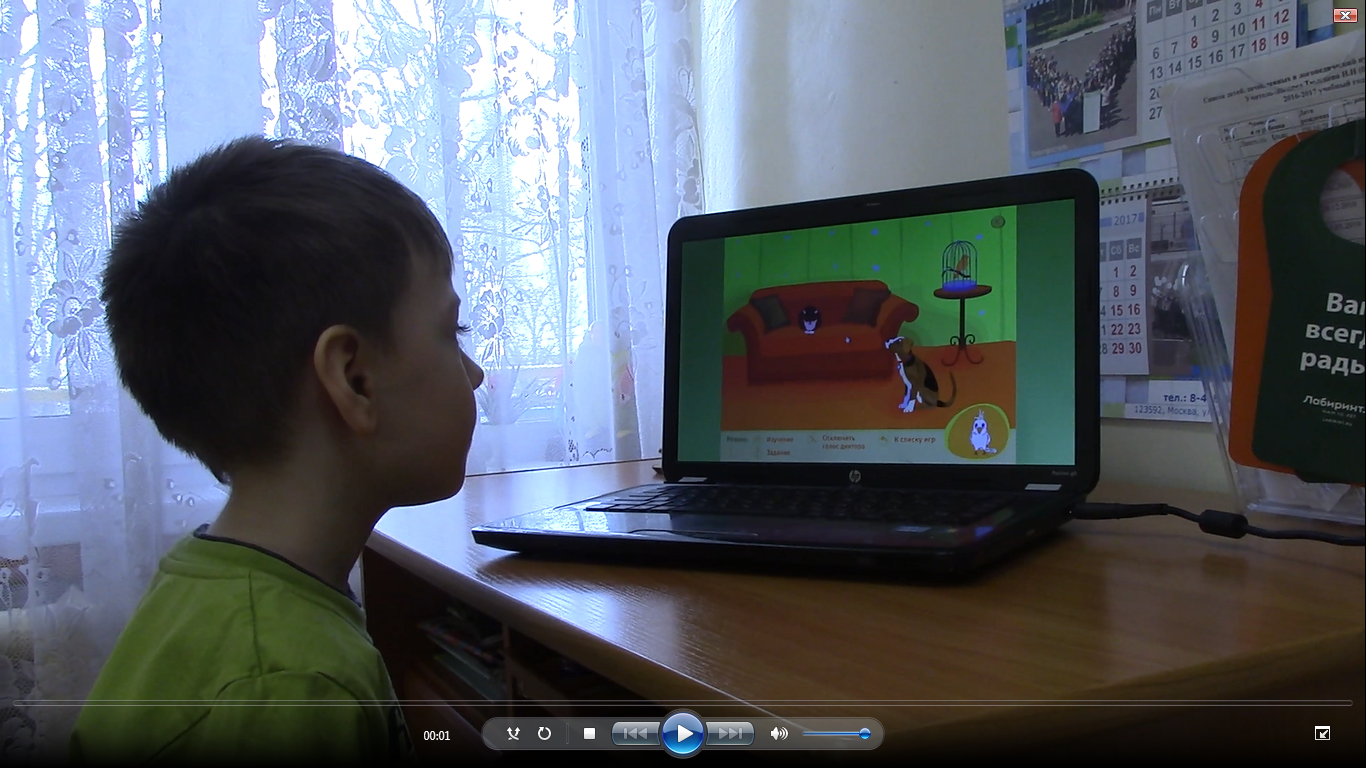 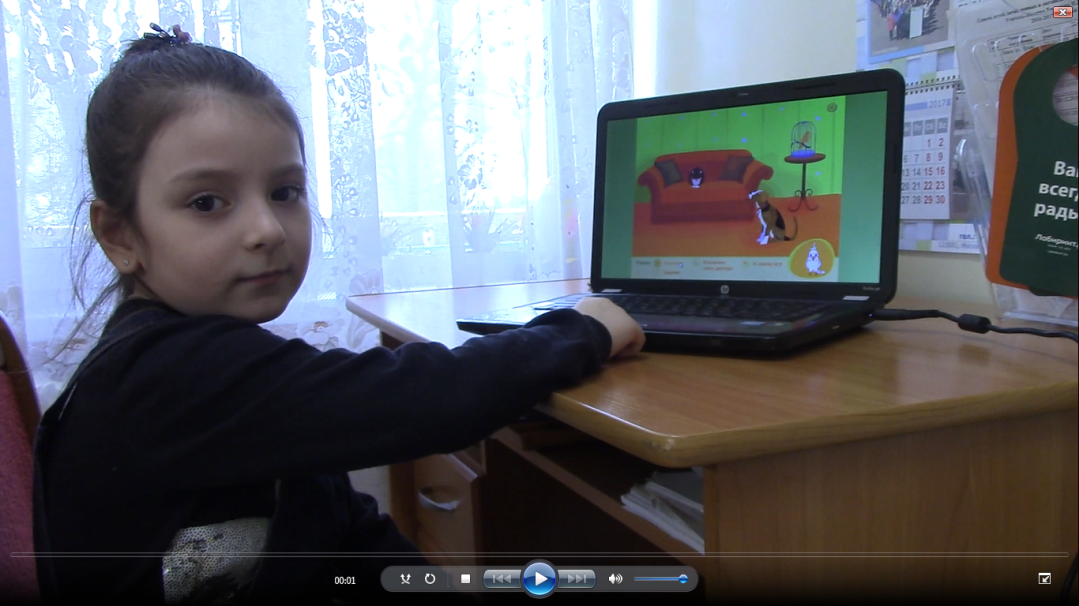 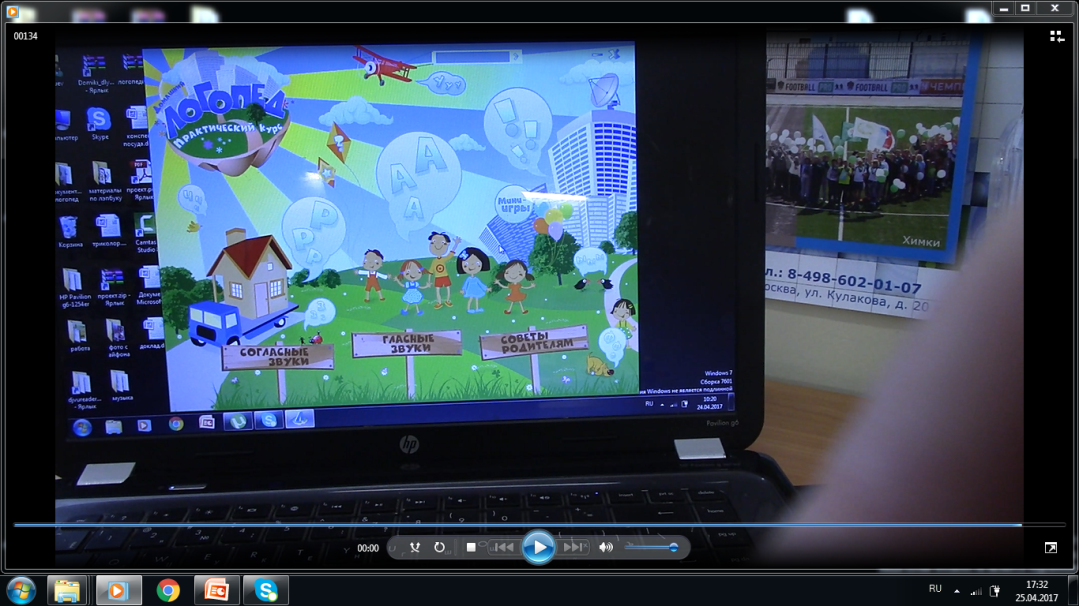 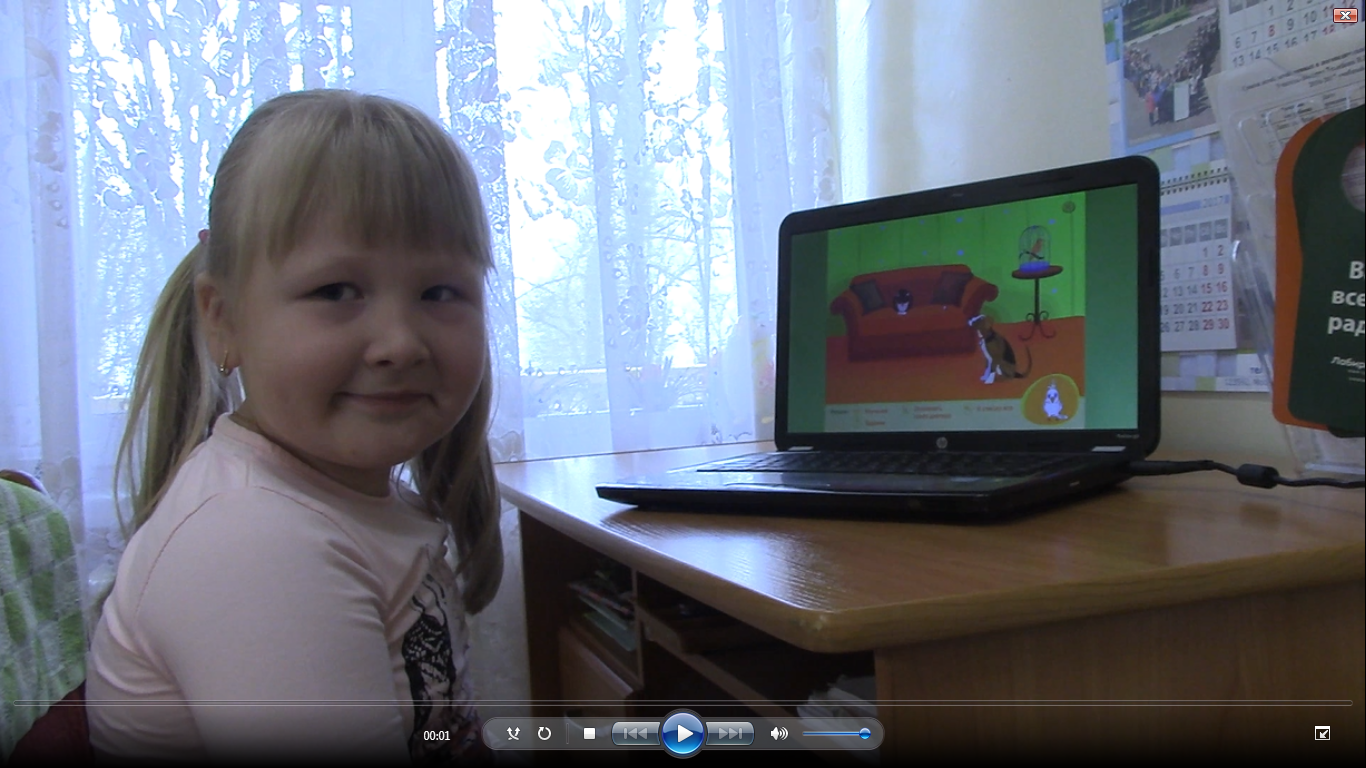 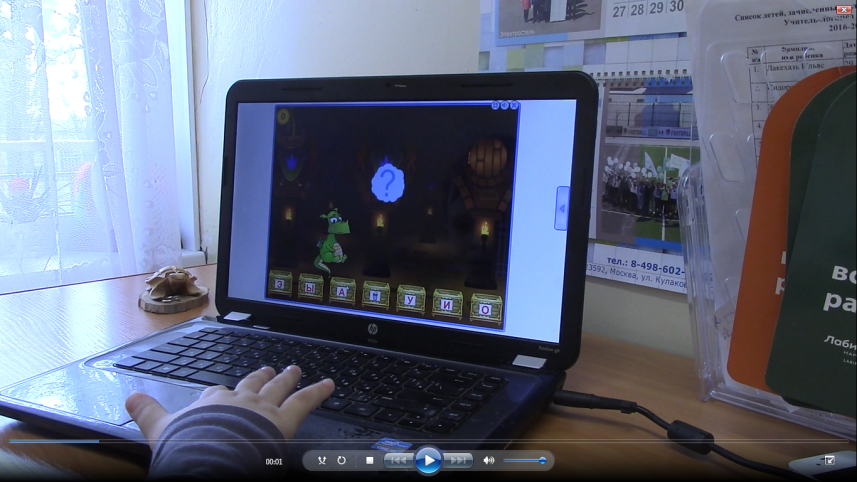 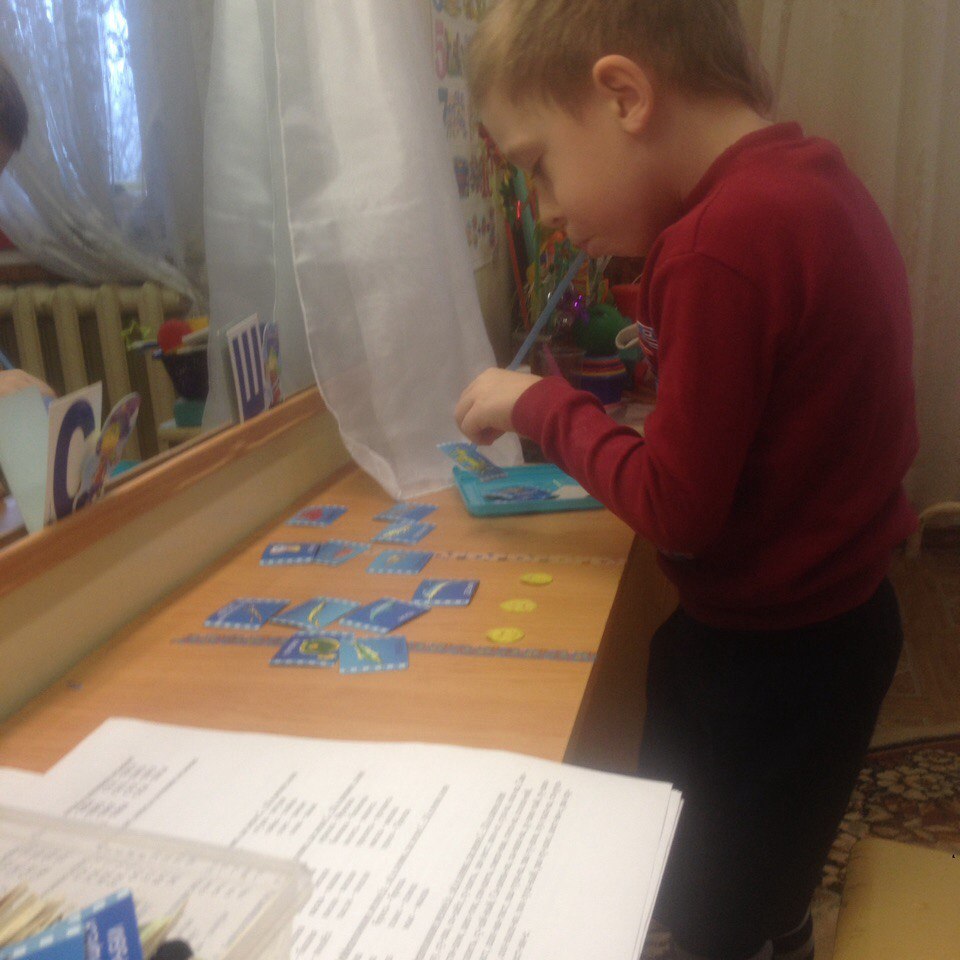 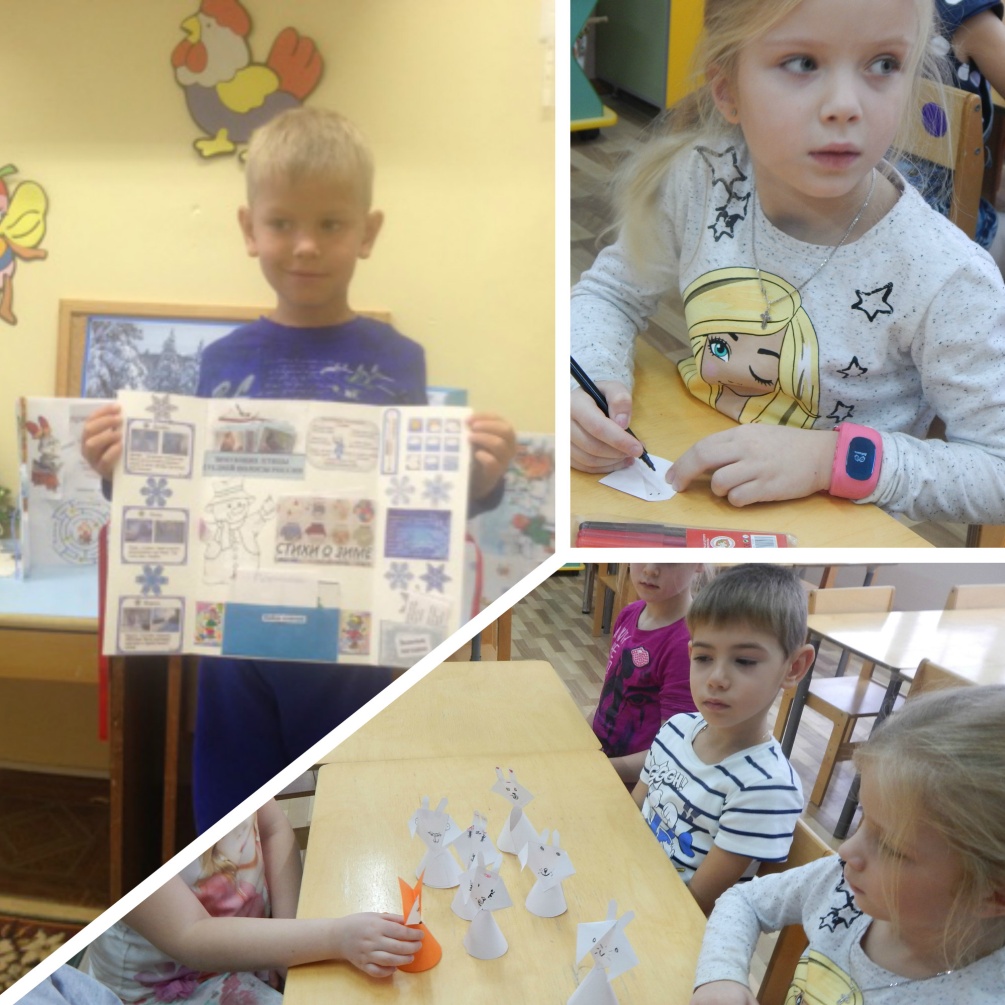 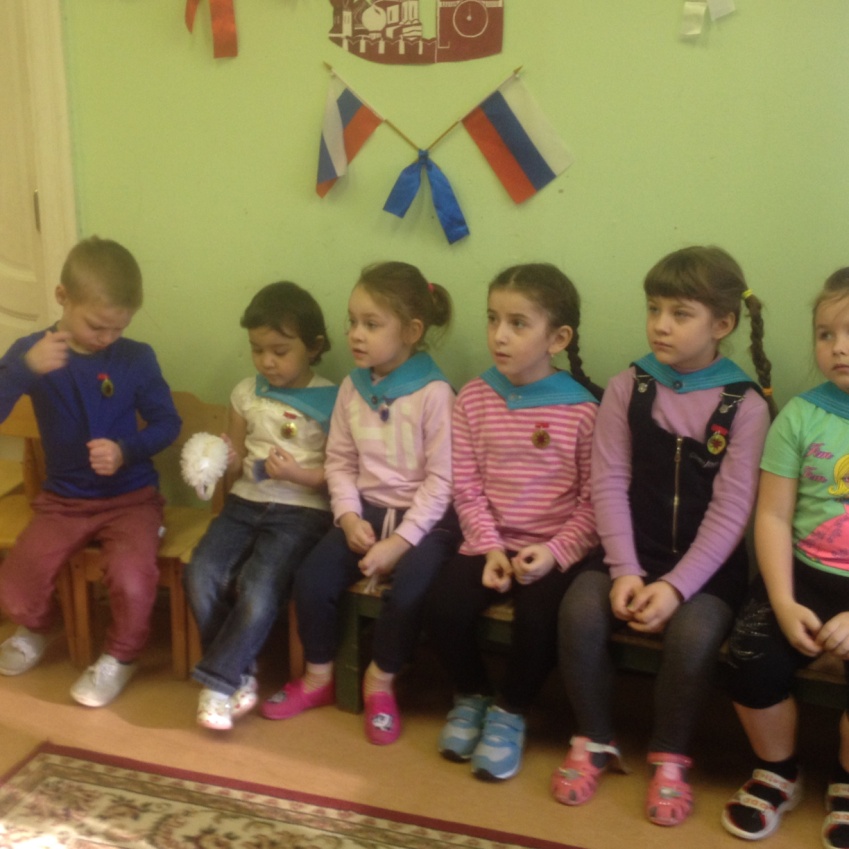 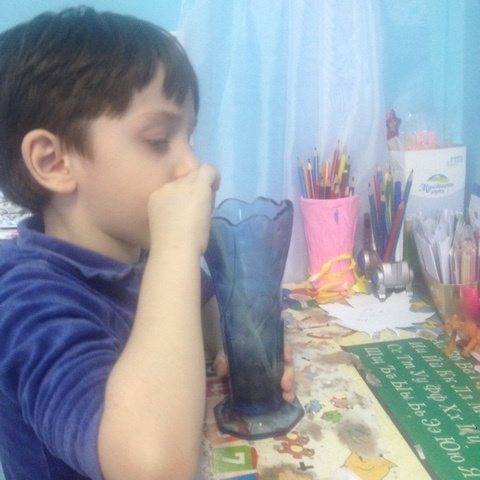 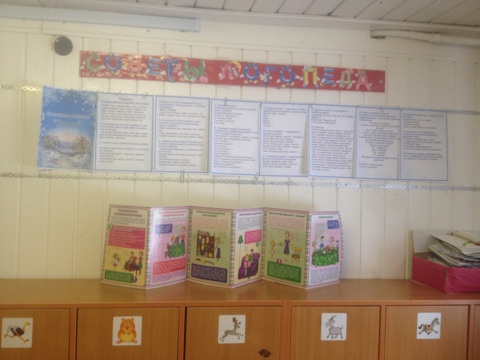 ИСПОЛЬЗУЕМЫЙ ПРАКТИЧЕСКИЙ МАТЕРИАЛ
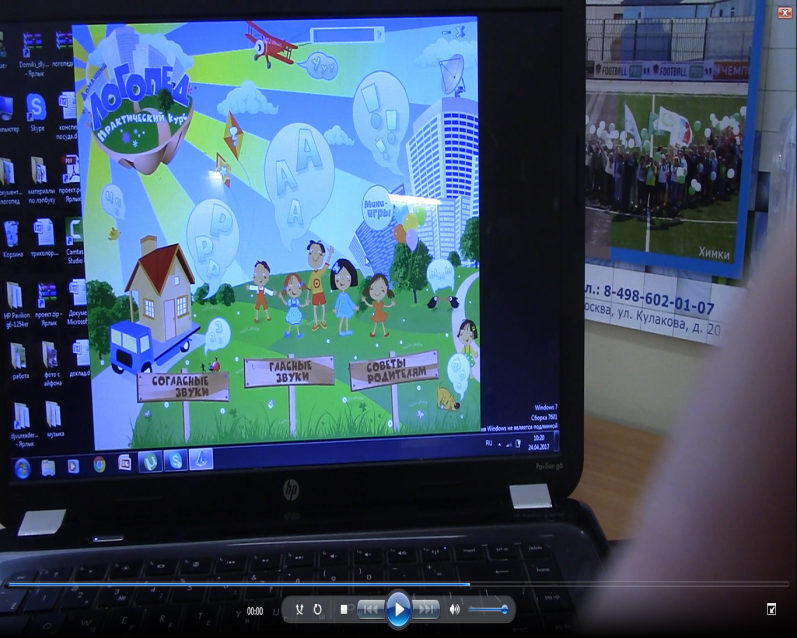 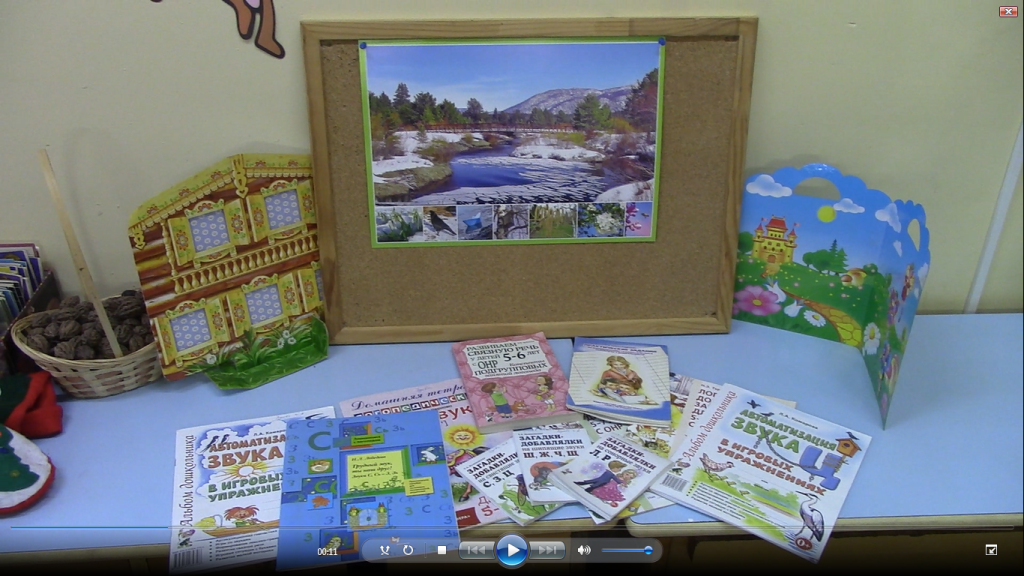 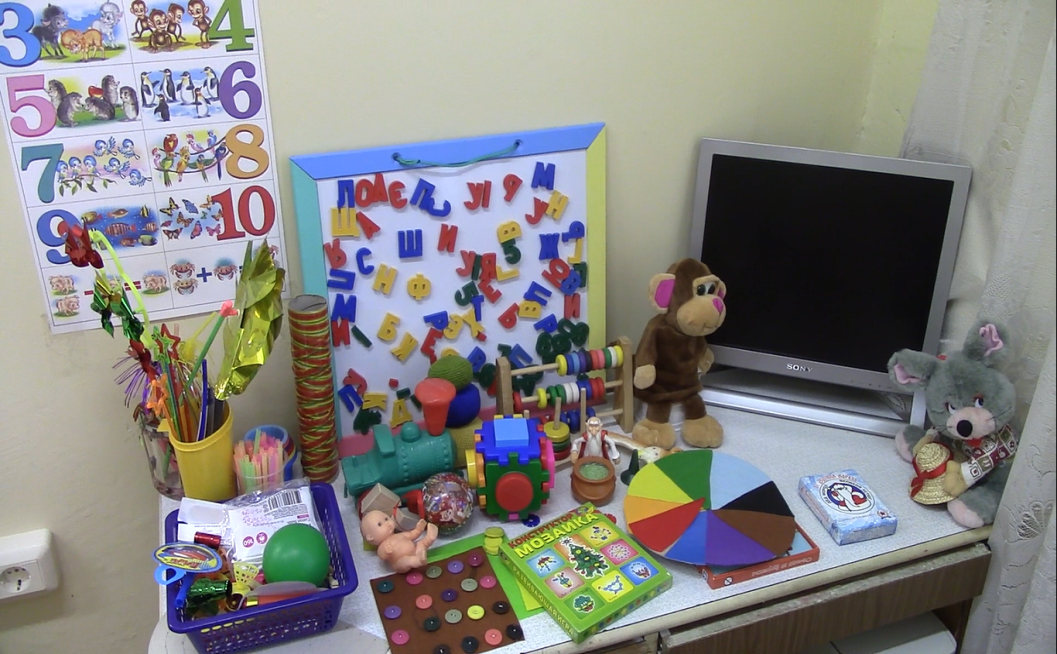 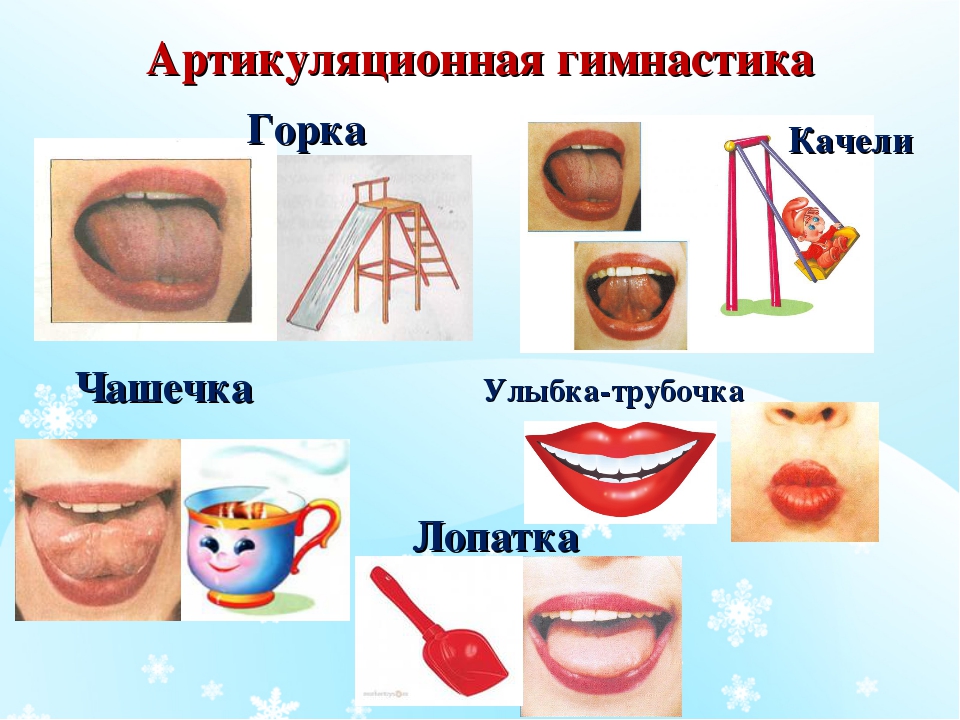 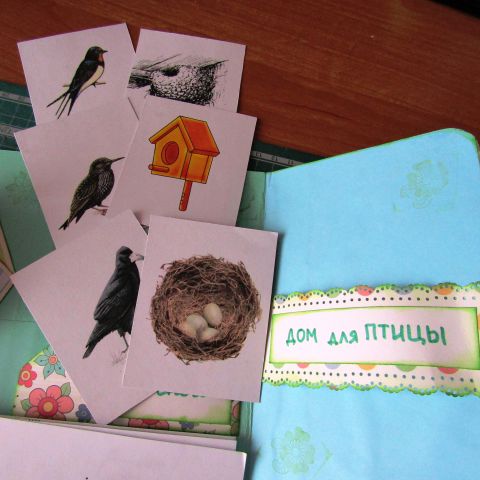 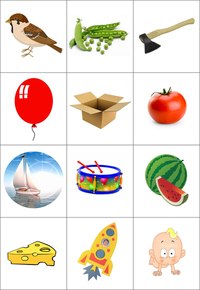 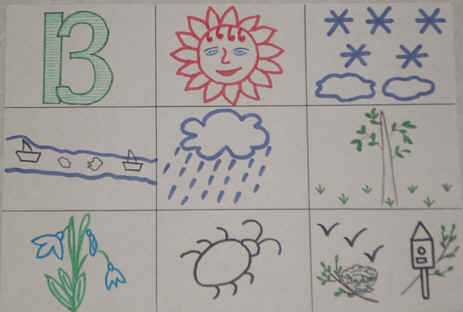 РАБОТА С ПЕДАГОГАМИ И РОДИТЕЛЯМИ
систематические выступления на родительских собраниях, педагогических совещаниях , методических объединениях ; 
анкетирование родителей, индивидуальное консультирование педагогов  и родителей по запросу и  по результатам обследования; 
обучающее консультирование с объяснением этапов коррекционной работы и демонстрацией приемов коррекционно-развивающих упражнений.
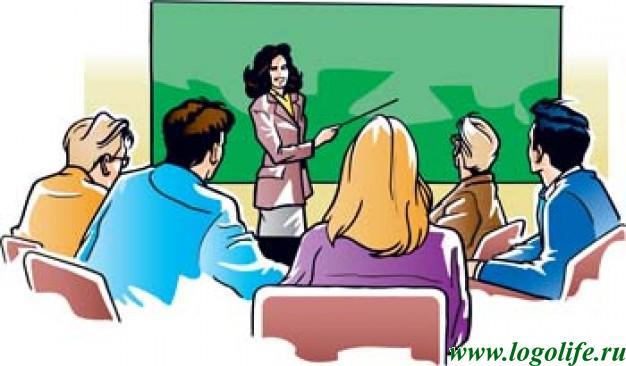 САМООБРАЗОВАНИЕ (УЧАСТИЕ В МАСТЕР-КЛАССАХ, КОНКУРСАХ, ВЫСТУПЛЕНИЯ НА МЕТОДИЧЕСКИХ ОБЪЕДИНЕНИЯХ);
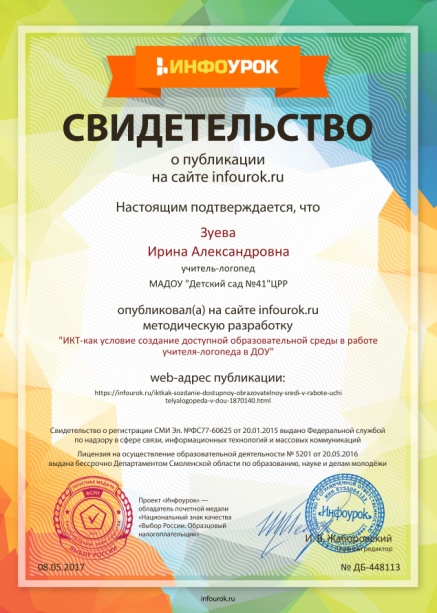 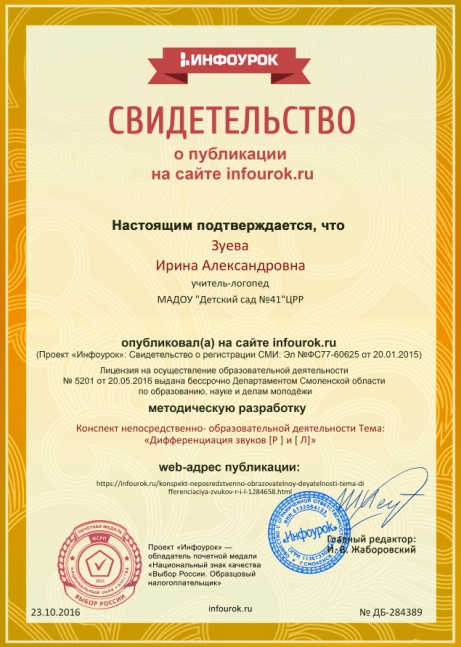 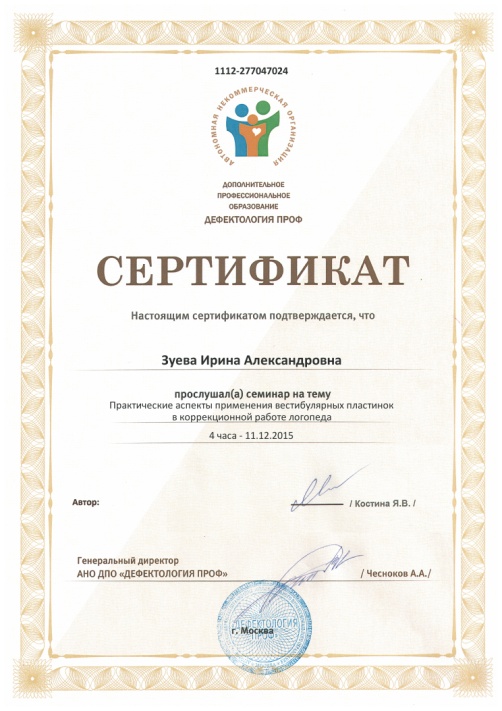 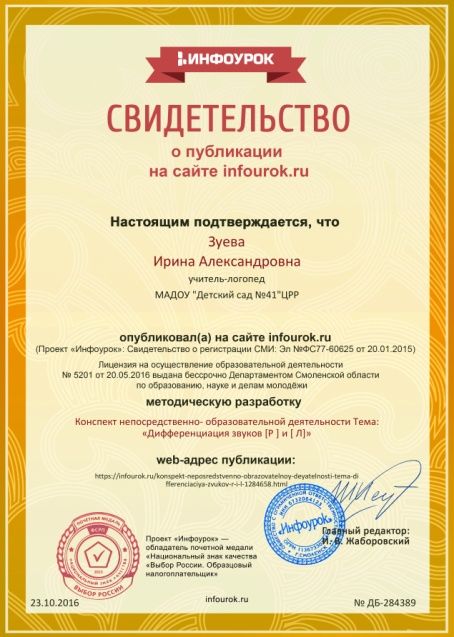 ВЫВОДЫ
Проанализировав коррекционно-логопедическую работу за 2016 – 2017 учебный год можно сделать вывод, что поставленные задачи в начале учебного года - решены; намеченные цели достигнуты.
Задачи на 2016-2017 учебный год
Необходимо продолжить работу над развитием всех компонентов языковой системы у детей с речевыми нарушениями.  Пересмотреть организацию работы с родителями и продолжить поиск оптимальных форм взаимодействия, повышающих мотивацию родителей в устранении имеющихся нарушений в развитии речи ребёнка и профилактике нарушений. Повышение своего профессионального уровня. Пополнение кабинета играми и      пособиями
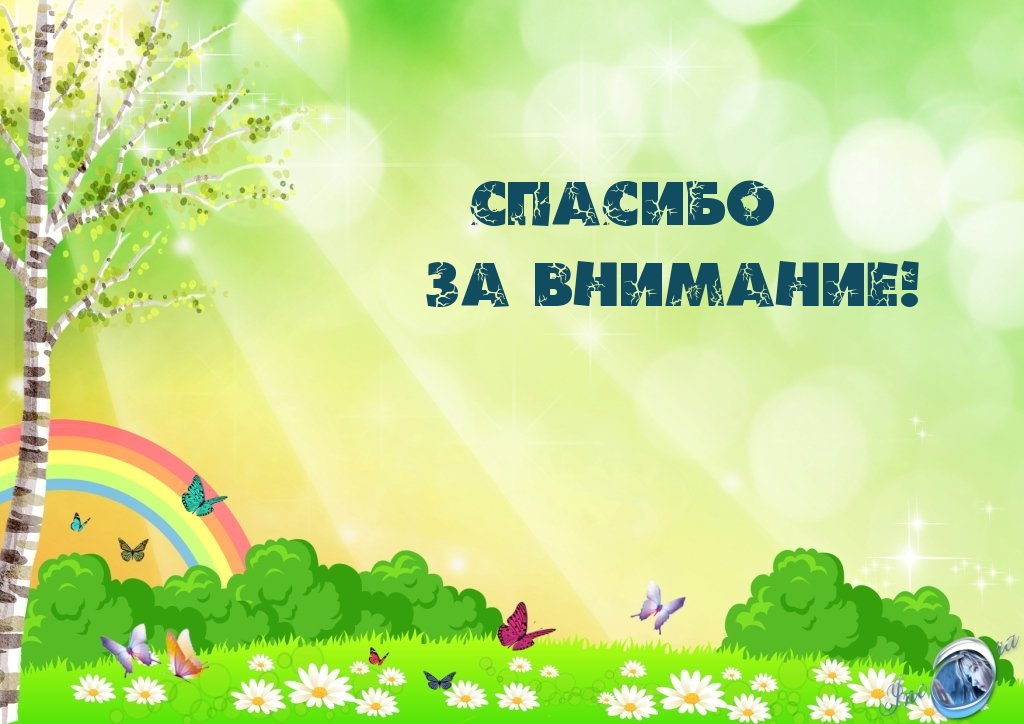